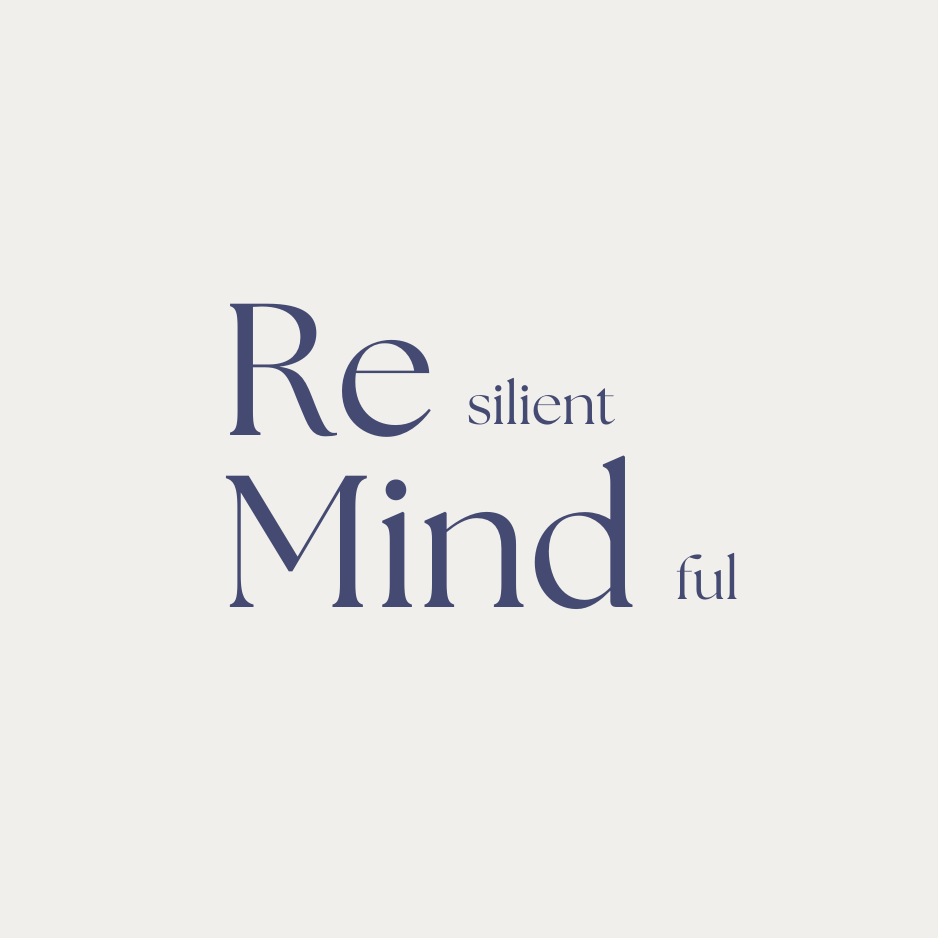 StresspräventionReMind
Implementierung eines hybriden Lernangebots zu den Themen Resilienz und Mindfulness an Hochschulen in Baden-Württemberg
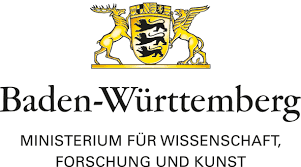 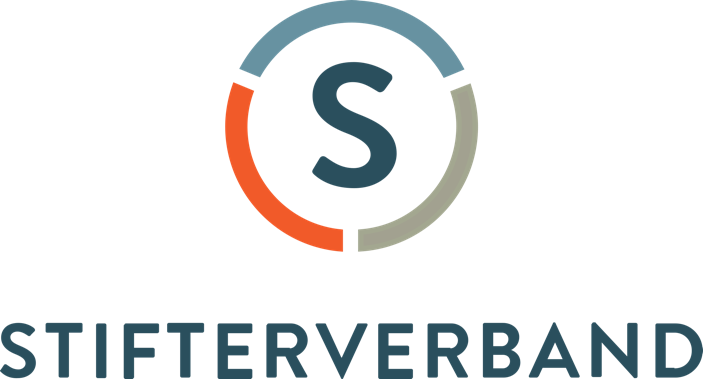 Prof. Dr. Katrin Allmendinger I Professorentag I 04.10.2023 I Folie 1
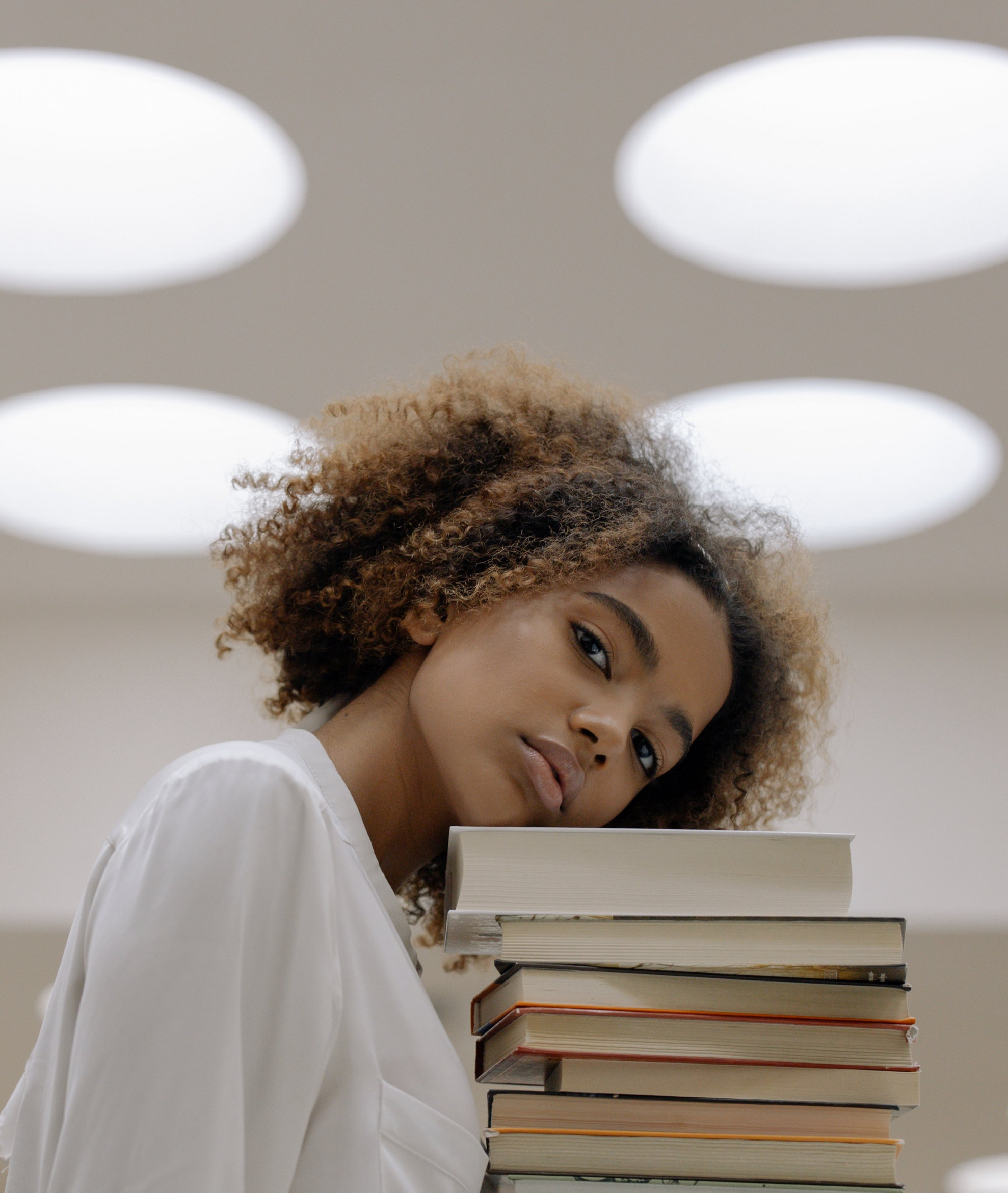 Ziele des Projekts
Förderung der Resilienz von Studierenden, die Prüfungen schieben, ausgepowert sind oder überambitioniert erscheinen
Digital distribuiertes und frei zugängliches Unterstützungsangebot für Studierende in Ba-Wü
Niederschwellige Möglichkeit, den Umgang mit Belastungen und Sozialkompetenzen zu trainieren
Zielgerichtete Ausrichtung auf die Studierenden, indem sie Informationsvideos und Übungssequenzen modular wählen und zeitlich selbst einteilen können
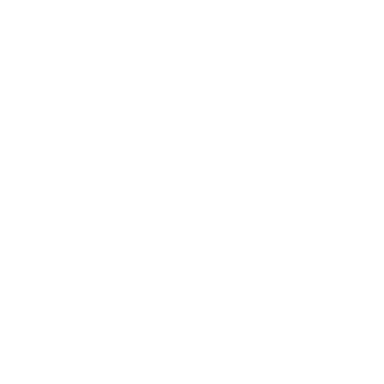 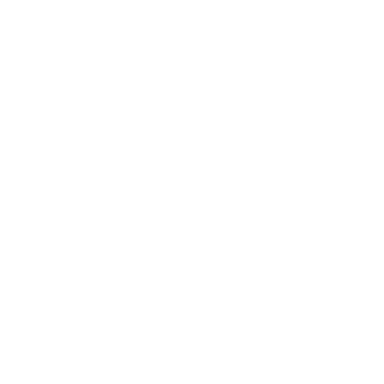 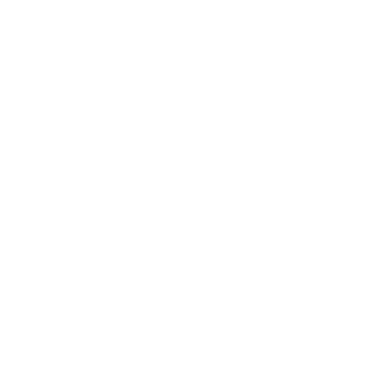 [Speaker Notes: Diese Folie ist ausgeblendet, da die Infos zu ReMind zielgruppengerecht am Ende des Foliensatzes beigefügt sind.]
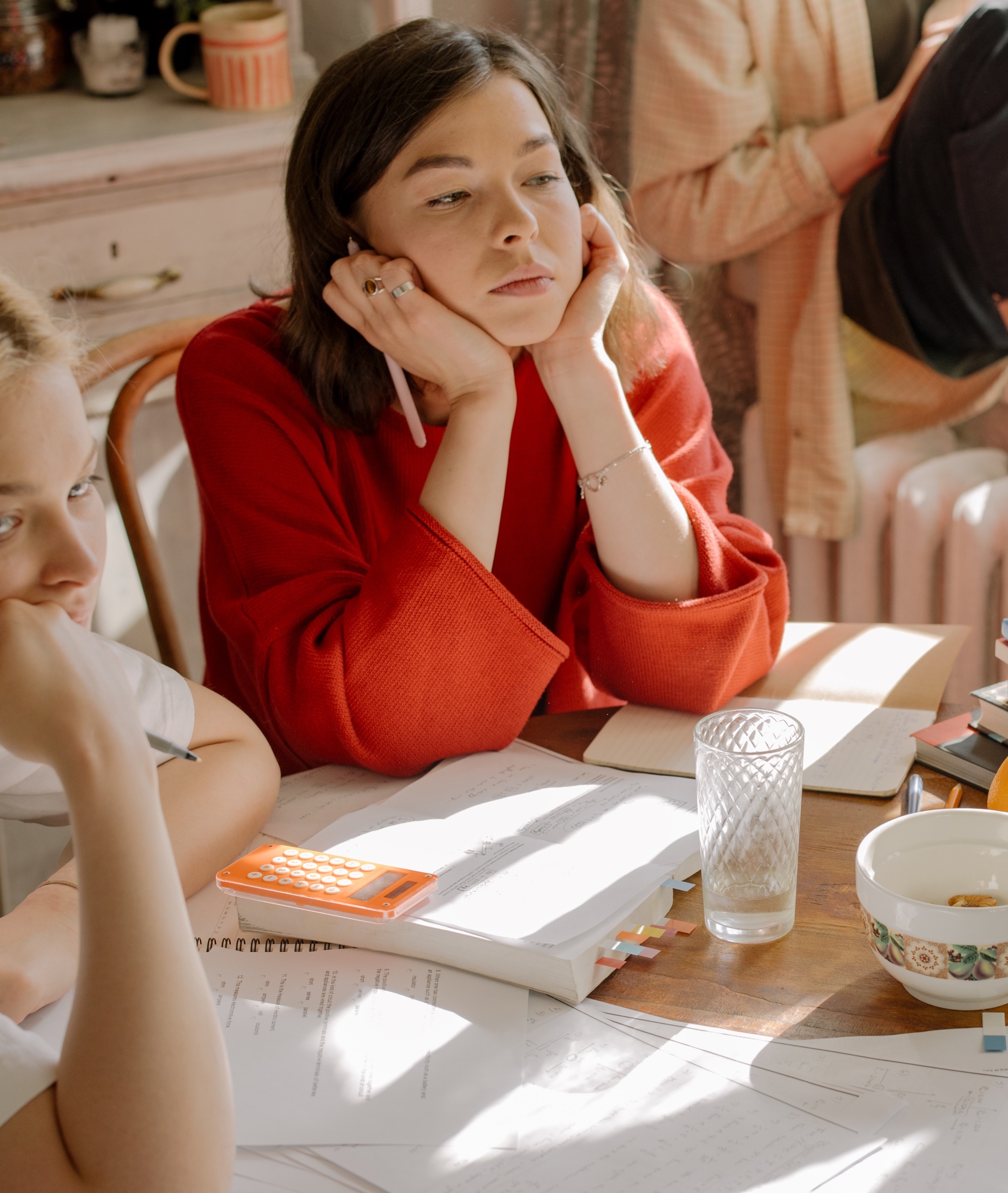 Material für Ihre Lehre!
Integrierbar als ca. 30-minütige Kurzintervention in Ihre Lehre!
Insbesondere geeignet für Veranstaltungen, in denen Studierende sehr gefordert sind!
www.resilienz-im-studium.de
Prof. Dr. Katrin Allmendinger I Professorentag I 15.03.2023 I Folie 3
[Speaker Notes: Sie können die Folien beliebig für Ihre Lehrveranstaltung anpassen. Es bietet sich an, eine Sequenz zum Thema Stress vor allem bei Lehrveranstaltungen mit hoher Durchfallquote zu machen. Wir empfehlen die Folien ca. nach der Hälfte der Termine der Lehrveranstaltung zu zeigen, um noch gut reagieren zu können auf z.B. Wünsche der Studierenden.]
Entstehung von Stress
Stressreaktionen basieren auf einem evolutionsbiologischen Reiz-Reaktionsmuster

Bei Wahrnehmung einer Bedrohung / eines Stressors initiiert die Amygdala über die Nebennieren die Ausschüttung von Adrenalin und Cortisol
Reize aus Umwelt
 Amygdala
Nebenniere  Adrenalin, Cortisol
Der Blutdruck und die Herzfrequenz erhöhen sich, um Energie bereitzustellen
[Speaker Notes: Dasselbe Reiz-Reaktionsmuster wie früher bei unseren Vorfahren in der Steinzeit
Früher, wenn wir einem Säbelzahntiger begegnet und, ging es um Leben und Tod. Wir hatten 2 Möglichkeiten  Fight or Flight  Stressreaktion war früher etwas Nützliches 
Wir sehen, es gibt eine Stresssituation / die Bedrohung wird durch die Amygdala erkannt, was letztendlich dazu führt, dass die Nebennieren die Stresshormone Adrenalin und (etwas später, falls der Stress anhält) Corisol ausschütten]
Physische Stressreaktion
Die Blutgefäße in Haut, Skelettmuskeln, Gehirn und viszeralen System ziehen sich zusammen
Die Pupillen erweitern
Die Bronchien erweitern
Erhöhtes Schwitzen
Die Herzfrequenz steigt
Haut und Körperhaare erzeugen eine „Gänsehaut“
Der Verdauungstrakt verringert die Peristaltik
Nebennieren stimulieren die Adrenalinsekretion und erhöhen Blutzucker, Blutdruck und Herzrate
Die Leber schüttet Zucker in die Blutbahn aus
Die Bauchspeicheldrüse sondert weniger Sekrete ab
Die Sekretion von Verdauungssäften nimmt ab
Der anale und urinale Schließmuskel schließen sich
Die Blutgefäße in den äußeren Genitalien erweitern
Die Blase entspannt sich
[Speaker Notes: Adrenalin und Cortisol sorgen dafür, dass wir „alarmbereit“ sind, indem sich z.B. unser Blutdruck und die Herzfrequenz erhöhen (stellen Energiereserven bereit) 
Der Körper bereitet sich auf das „Überleben“ vor: alle „unwichtigen“ Bedürfnisse, wie Verdauung, werden ausgeblendet
Fast alle Bereiche des Körpers werden durch die beiden Stresshormone angesteuert!]
Stressverstärkende Gedanken
6
60-90.000 Gedanken 
pro Tag
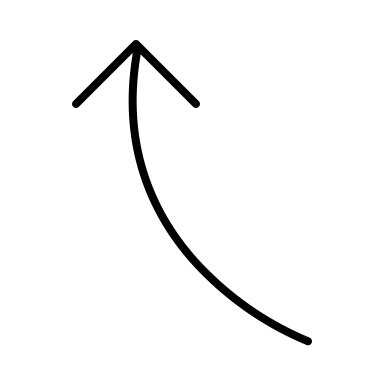 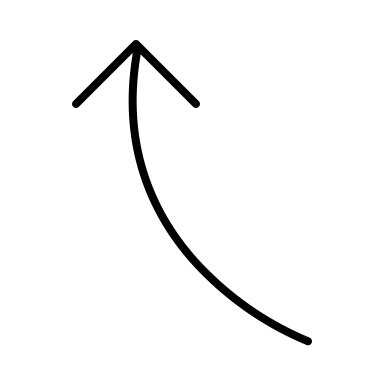 Negativer Gedanke
 
"Ich habe zu spät angefangen zu lernen. Ich schaffe die Klausur bestimmt nicht"
Verstärkende Reaktion
 
Sätze der Kommilitonen wie…
"Letztes Jahr sind 50% der 
Studierenden durchgefallen“
Negative Emotionen 
Aufregung, Panik, Angst
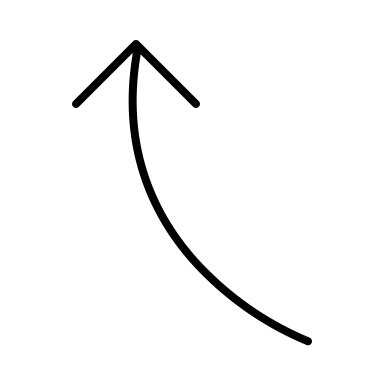 Handlung 

Ungesundes Verhalten: noch mehr lernen, keine Pausen, Vergleichen, Selbstzweifel
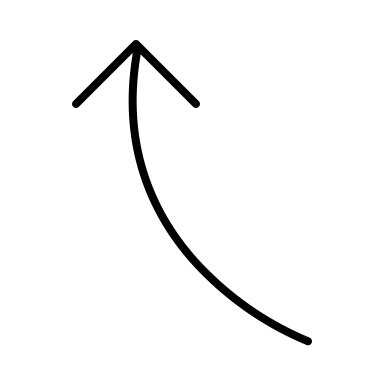 [Speaker Notes: Wir haben pro Tag viele Gedanken. Manche davon können den Stress verstärken, andere Gedanken beruhigen uns (z.B. „Du hast es noch immer geschafft“, „Du hast früh genug angefangen zu lernen“).]
Folgen von Dauerstress
Bewältigungsphase
Bewältigungsphase
Alarmphase
Erholungsphase
Alarmphase
Stress
Stress
Zeit
Zeit
Folgen: Gereiztheit, Schlafstörungen, mehr Alkohol/Nikotin, bis hin zu Burnout
[Speaker Notes: Der Körper kann, wenn genügen Ressourcen vorhanden sind, gut mit Stressphasen umgehen. Erholungsphase tritt ein, Stress nimmt ab.
Problematisch ist allerdings, wenn es zu viele Stress-Auslöser gibt bzw. diese dauerhaft vorhanden ist (z.B. eine Deadline jagt die andere), dann kann es zu Gereiztheit, Schlafstörungen, psychosomatischen Beschwerden (Tinnitus, Rückenprobleme etc.) und gesundheitsschädigendem Verhalten (wie vermehrtem Alkohol-/Nikotin-Konsum, wenig Sport, wenig soziale Kontakte) kommen. Dies kann auf lange Sicht Krankheiten wie Burnout oder Depressionen begünstigen.]
Reflexion in Tandems
1
2
3
Bitte befragen Sie sich gegenseitig (jeder 7 Min. in der Fragenden/Zuhörenden-Rolle, dann Wechsel):
Wie gestresst bist du momentan und welche Situationen lösen Stress bei dir aus?

Welche Aspekte zur Stressreduktion realisierst du aktuell gut, was soll so bleiben? 

Was würdest du dir gern vornehmen, um Stress im Alltag noch besser abzubauen? Gibt es Wünsche an die Lehrkraft?
[Speaker Notes: Es bietet sich an, diese Interaktion einzubauen bevor Sie mit den Studierenden über die Themen in Kontakt gehen. Die Fragen können auch gern angepasst werden, z.B. Wie gestresst bist du momentan von der Lehrveranstaltung XY auf einer Skala von 1 (völlig ungestresst) bis 10 (total gestresst)?]
Austausch im Plenum
2
1
Was können Sie selbst tun? Was nehmen Sie sich vor, um Stress im Alltag abzubauen und mehr Selbstfürsorge zu integrieren?


Was wünschen Sie sich von mir als Lehrenden? Wie könnte ich Sie unterstützen?
[Speaker Notes: Wichtig sind beide Wege zu nutzen: a) wie können sich Studierende selber helfen (z.B. Sport, Lerngruppen bilden), b) was kann ich als Lehrkraft tun (z.B. Zeit für Probeklausur oder exemplarische Prüfungsfragen einplanen, Bewertungskriterien für Hausarbeit transparent machen, Wiederholen eines schwierigen Themas)
ggf. auf Angebot der Studienberatung bei Einzelfällen, die kritisch sind, hinweisen!]
Workshopangebot WiSe 23/24
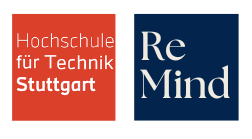 Resilienz 
Stärke deine Widerstandsfähigkeit! 
Mittwoch, 18. Oktober 2023
14:00 - 17:00 Uhr (hybrides Format)
Selbstfürsorge
Für mehr Achtsamkeit im Studium! 
Donnerstag, 09. November 2023
18:00 - 20:00 Uhr (Zoom)
Stressbewältigung
Endlich Schluss mit Prokrastination! 
Mittwoch, 15. November 2023
14:00 - 17:00 Uhr (hybrides Format)
Stärkenorientierung
Entfalte dein Potenzial!
Mittwoch, 29. November 2023
14:00 - 17:00 Uhr (hybrides Format)
Zukunftsperspektive
Kreiere deine Vision!
Samstag, 10. Februar 2024
10:00 - 16:00 Uhr (hybrides Format)
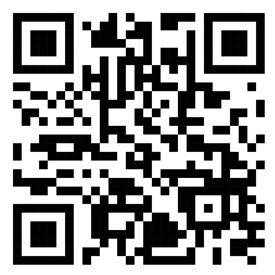 JETZT ANMELDEN 
eveeno.com/ReMind-WiSe23
[Speaker Notes: Im WS 23/24 gibt es tolle Angebote, ggf. möchten Sie darauf noch hinweisen.]
Weitere Infos und Inhalte auf…
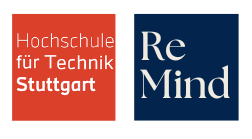 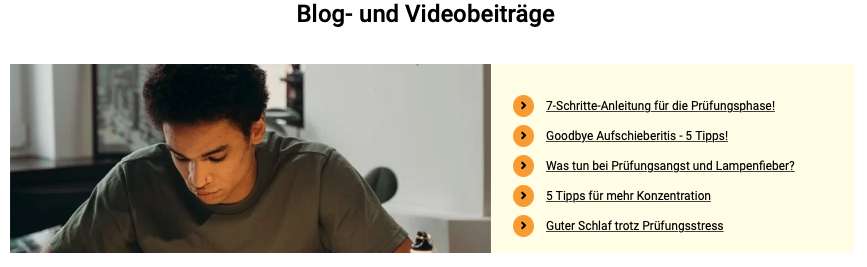 @resilienz_im_studium
resilienz-im-studium.de
[Speaker Notes: Wissensnuggets + Übungen zum Ausfüllen]
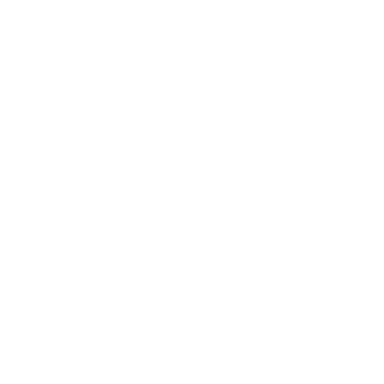 Kontakt
Prof. Dr. Katrin Allmendinger
Professorin für Wirtschaftspsychologie (HFT Stuttgart)
Leitung Projekt ReMind
katrin.allmendinger@hft-stuttgart.de
Joana Julie Scheppe 
Wirtschaftspsychologin (M.Sc.), Projektmanagement ReMind, Trainern für Resilienz u. Mindfulness
JoanaJulie.scheppe@hft-stuttgart.de
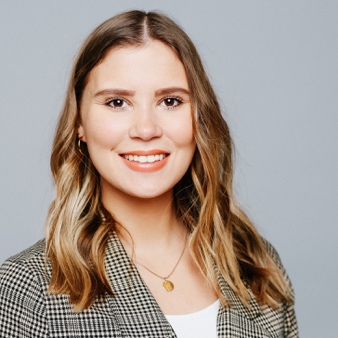 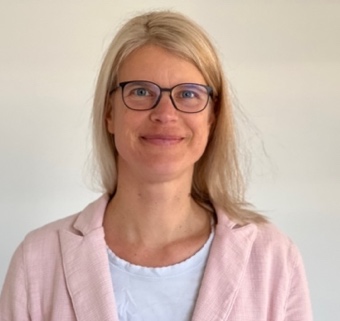 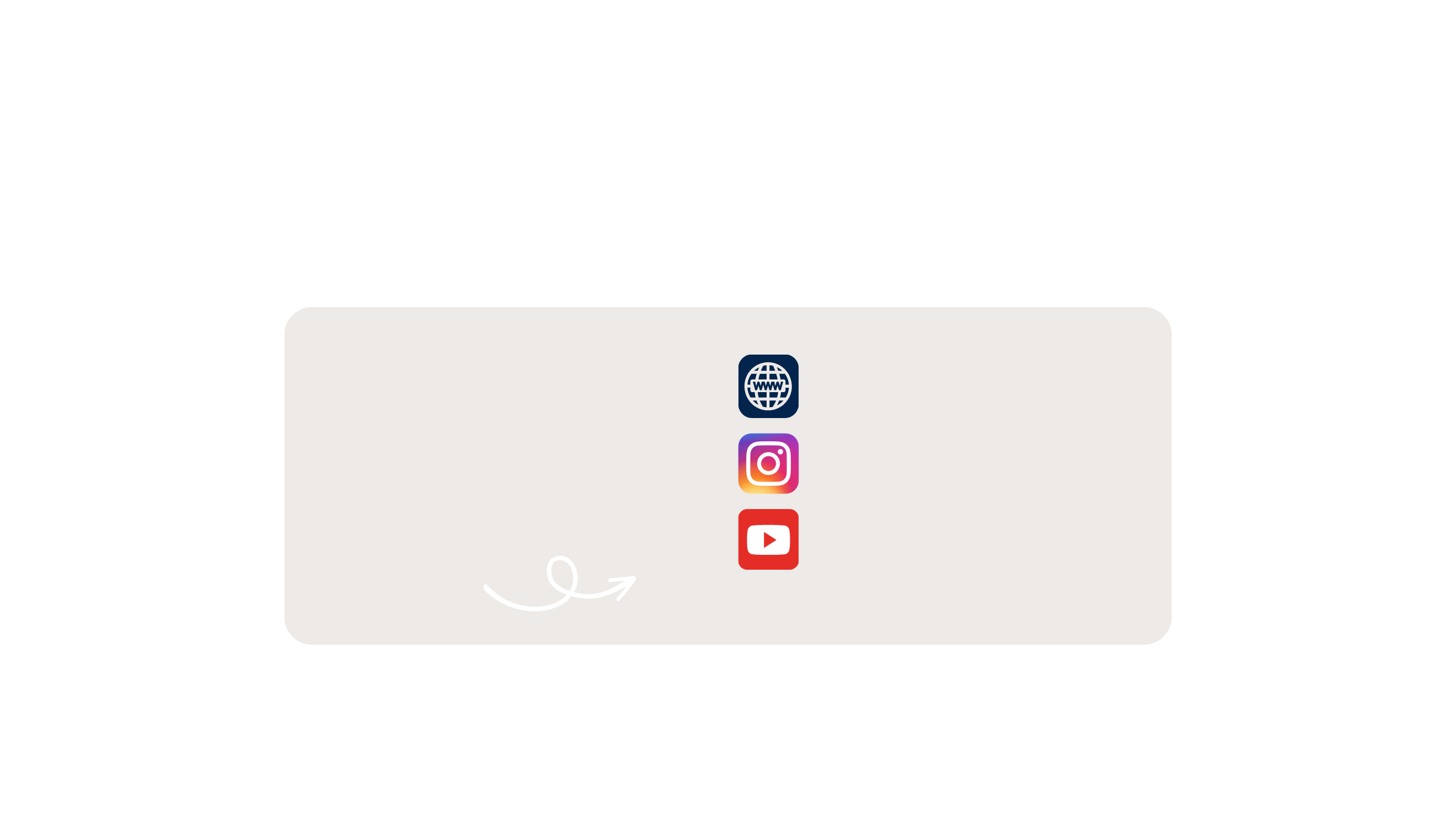 resilienz-im-studium.de
VERFOLGEN SIE UNSEREN WEG HIER:
@resilienz_im_studium
@resilienz_im_studium
[Speaker Notes: Ggf. auch auf das Angebot der Studienberatung hinweisen!]